II. Description des consonnes selon le point d’articulation
Le point d’articulation : C'est l'endroit où se situe l'obstacle: les lèvres / les dents / ou le dessous des dents : les alvéoles / le palais (la partie dure, centrale) / le voile du palais (le fond, la partie molle du palais).
Les consonnes ainsi obtenues sont dites : labiales [p – b – m] / dentales [t – d] / alvéolaires [l – s – z] / palatales ("ch" / "ge...") / vélaires [k – g], uvulaire [R]
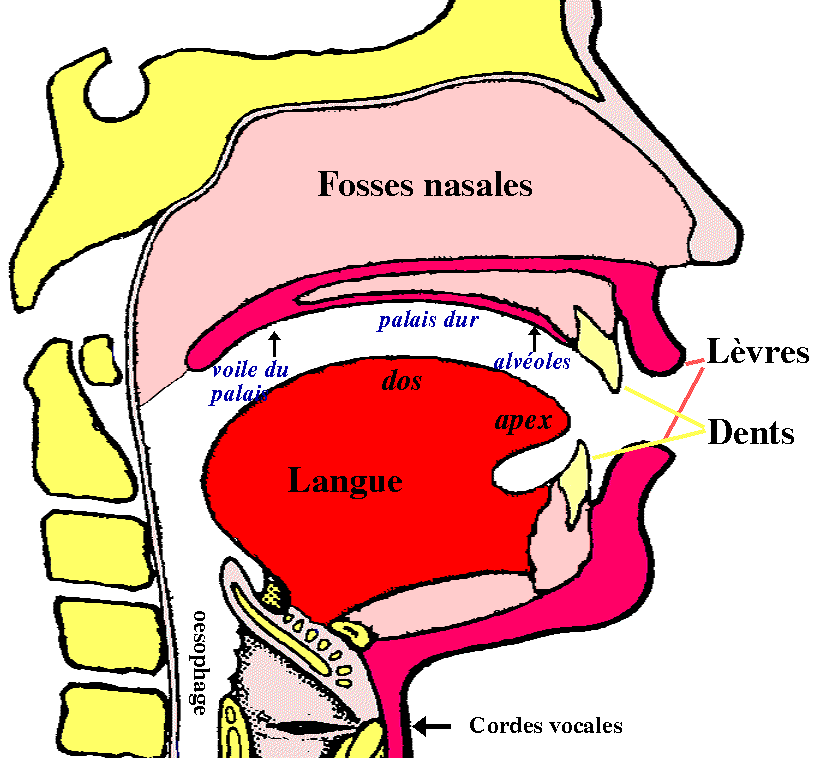